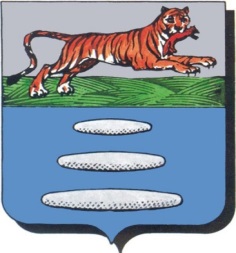 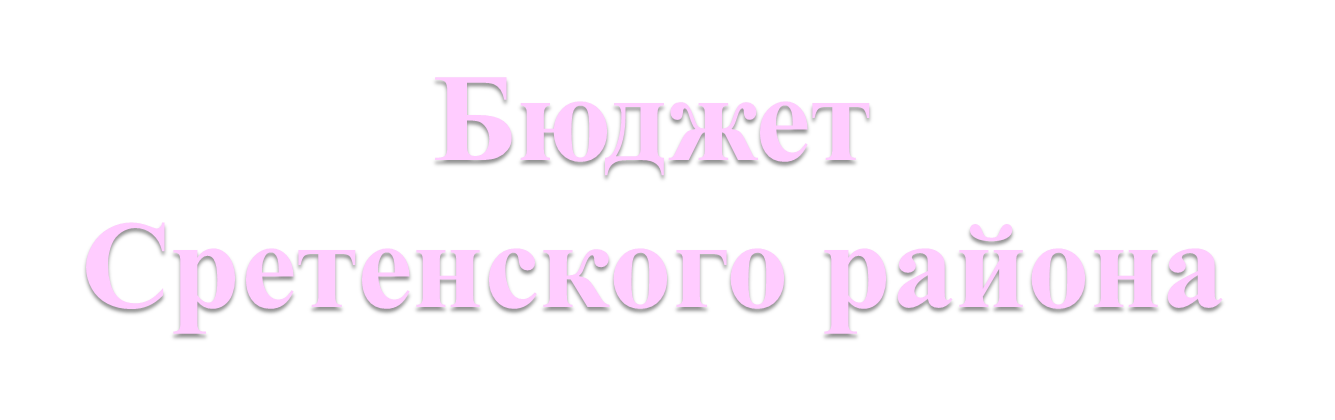 на 2021год и на плановый период 2022 и 2023 годов
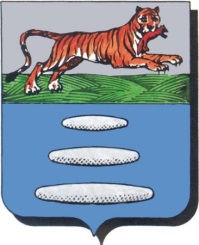 Проект Решения Совета муниципального района «Сретенский район» "О районном бюджете на 2021 год и плановый период 2022 и 2023годов" подготовлен с учетом основных направлений бюджетной, налоговой политики муниципального района «Сретенский район» на 2021 год и плановый период 2022 и 2023годов.
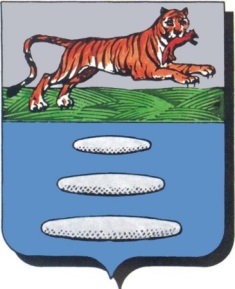 При формировании бюджетных проектировок использовались:
-основные показатели социально-экономического развития муниципального района «Сретенский район» на 2021 год и плановый период 2022 и 2023 годов, согласованные с Министерством экономического развития в июле 2020 года;

-прогнозные показатели поступления доходов главных администраторов доходов бюджета Сретенского района;

-объемы межбюджетных трансфертов, определенные проектом закона Забайкальского края «О  бюджете Забайкальского края  на 2021 год и на плановый период 2022 и 2023 годов»;
 
-данные реестра расходных обязательств Сретенского района;

-базовые статистические показатели территориального органа Федеральной службы государственной статистики по Забайкальскому краю.
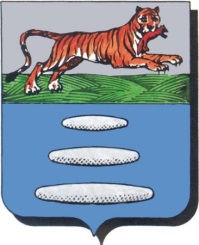 Основные характеристики проекта  решения Совета муниципального района  " О бюджете муниципального района «Сретенский район» на 2021 год и плановый период 2022 и 2023 годов»                                                                                                                                                                                                                  тыс.р
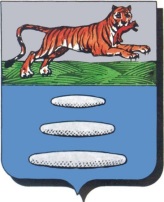 Оценка влияния изменений законодательства Российской Федерации и Забайкальского края на доходную базу   бюджета муниципального района «Сретенский район» в 2021 году
тыс.руб.
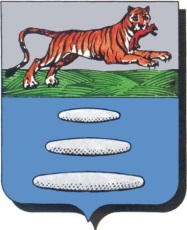 Оценка влияния изменений законодательства Российской Федерации и Забайкальского края на доходную базу   бюджета муниципального района «Сретенский район» в 2021году
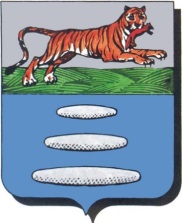 Оценка влияния изменений законодательства Российской Федерации и Забайкальского края на доходную базу   бюджета муниципального района «Сретенский район» в 2021 году
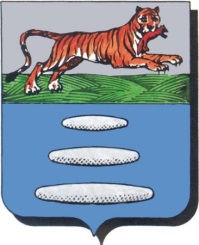 Объемы налоговых и неналоговых доходовбюджета муниципального района «Сретенский район» на 2021 год
тыс.руб.
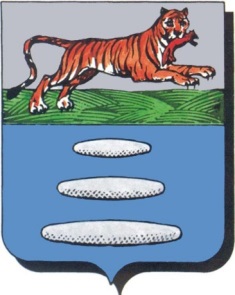 Поступление налоговых и неналоговых доходов в бюджет муниципального района «Сретенский район» в 2021 г.      
Тыс. руб
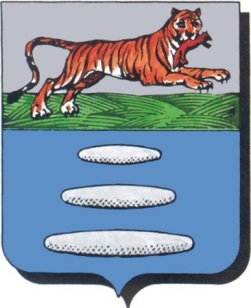 Налоговые доходы
Тыс .руб.
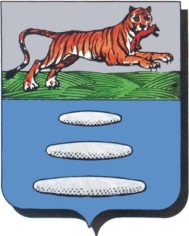 Налоговые доходы бюджета муниципального района «Сретенский» на 2021 год и плановый период 2022-2023 годы
тыс.руб.
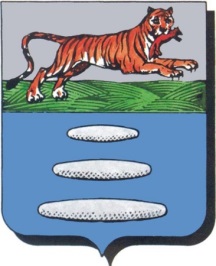 Неналоговые доходы
Тыс, руб.
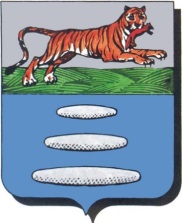 Неналоговые доходы бюджета муниципального района «Сретенский район» на 2021 год и плановый период 2022-2023 годы
тыс.руб.
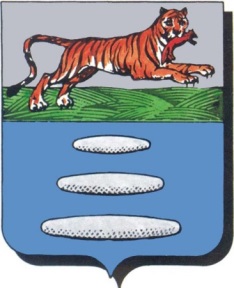 Межбюджетные трансферты, получаемые из других бюджетов бюджетной системы
Объемы межбюджетных трансфертов, получаемых из краевого бюджета в 2021году и плановом периоде 2022 и 2023 годов, предусмотрены на основании проекта закона Забайкальского края «О  бюджете Забайкальского края  на 2021 год и на плановый период 2022 и 2023 годов»
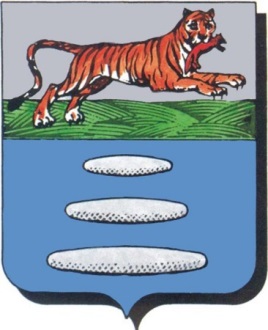 Общий объем межбюджетных трансфертов
тыс.руб.
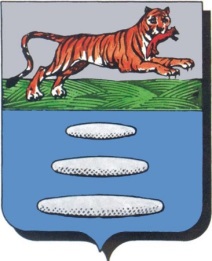 Безвозмездные поступления от других бюджетов бюджетной системы Российской Федерации
тыс.руб.
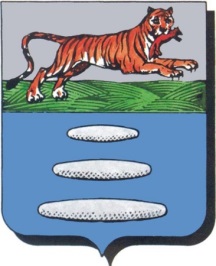 тыс.руб.
тыс.руб.
тыс.руб.
тыс.руб.
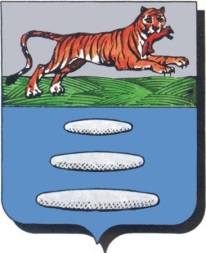 Расчет прогнозируемого финансового результата  районного бюджета
тыс.руб.
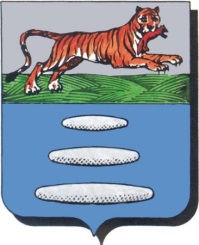 Муниципальный долг
Предельный объем муниципального долга  установлен  в соответствии  Положением о бюджетном процессе в  Сретенском  районе   в размере 50% от общего годового объема доходов местного бюджета без учета утвержденного объема безвозмездных поступлений и (или) поступлений налоговых доходов по дополнительным нормативам отчислений.
Объем муниципального долга Сретенского района
тыс. рублей
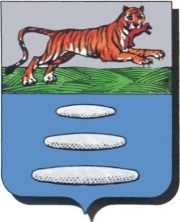 Потребность по расходам местного бюджета
«Общегосударственные вопросы»
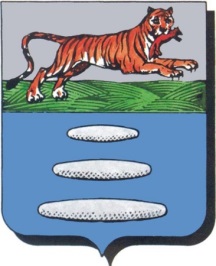 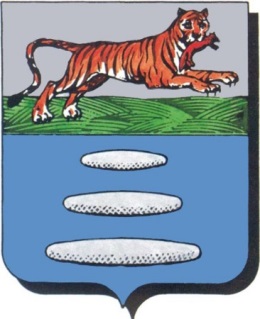 Образование
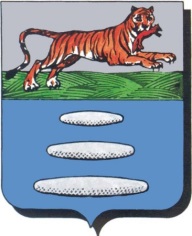 Культура кинематография
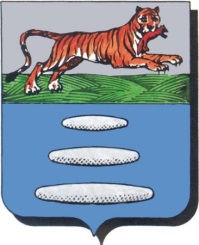 Социальная политика
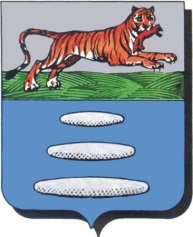 Межбюджетные трансферты
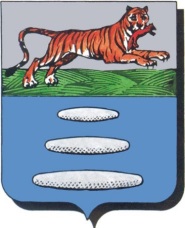 Спасибо за внимание!